Муниципальное бюджетное общеобразовательное учреждение
Муниципального образования 
город Краснодар
гимназия № 18
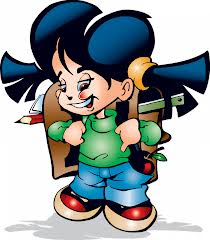 Предмет математика
5 класс
Тема: «Обыкновенные дроби»
Автор: Подкопаева Елена
 Владимировна учитель
математики  МБОУ 
гимназии №18 г.Краснодара
Много с числами хлопот,
Уж такой они народ.
Ну а если встанут в ряд,
То с тобой заговорят.
Ты внимательно смотри
И эти дроби все прочти
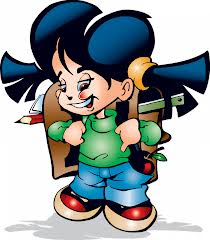 1. Найдите ошибку
83 – 17 = 56 
276 – 172 = 104
1903 + 2401= 3304
539 + 103 =642
800 – 175 = 625
83 – 17 = 66
1903 + 2401= 4304
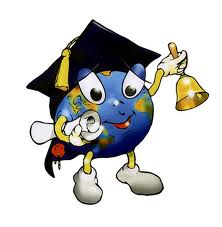 ЗАДАЧИ
В куске 12 м ткани. 
¼ часть ткани
отрезали.  Сколько ткани отрезали?
2. Отрезали 12 метров ткани, что составляет ¼ часть всего куска. Сколько метров ткани в куске?
ЗАДАЧА 1
12 метров
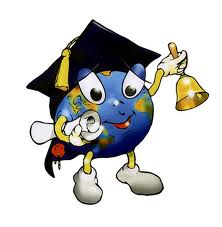 12 : 4 х 1 = 3 (м)
ЗАДАЧА 2
12 метров
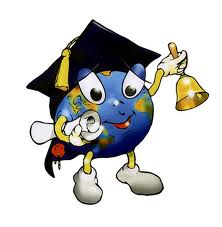 12 : 1 х 4 = 48 (м)
ОТВЕТЫ
 арифметического диктанта
36
20/30;  10/30
15
9/10
14
2/31
40
Шкала оценок:
 «5»  -    7 ответов
 «4» - 5-6 ответов
 «3» -      4 ответа
 «2» - менее 4
Домашнее задание:
 928; 931
Список, использованной литературы и
 интернет-ресурсов:

Н.Я. Виленкин «Математика 5»-М.: Мнемозина, 2014.
Л.П.Попова «Поурочные разработки по математике к УМК Н.Я.Виленкина»- Москва«Вако», 2014.
М.М.Попов «Дидактические материалы по математике. 5 класс». К учебнику Н.Я. Виленкина "Математика. 5 класс". ФГОС Москва«Вако», 2014.
Л.П.Попова Контрольно-измерительные материалы. Математика. 5 класс. ФГОС
 «Единое окно доступа к образовательным ресурсам»  http://windows.edu/ru.
«Единая коллекция цифровых образовательных ресурсов»  http://school-collektion.edu/ru. 
«Федеральный центр информационных образовательных ресурсов» -http://fcior.edu.ru

Картинки для презентации взяты в открытых источниках сети Интернет (апрель, 2015 год).